Existence and Uniqueness
+
Precalculus:  Finding domain
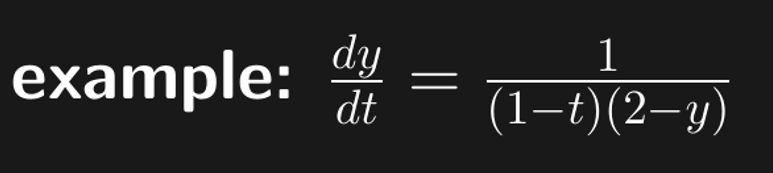 By Dr. Isabel Darcy, 
Dept of Mathematics and AMCS, 
University of Iowa
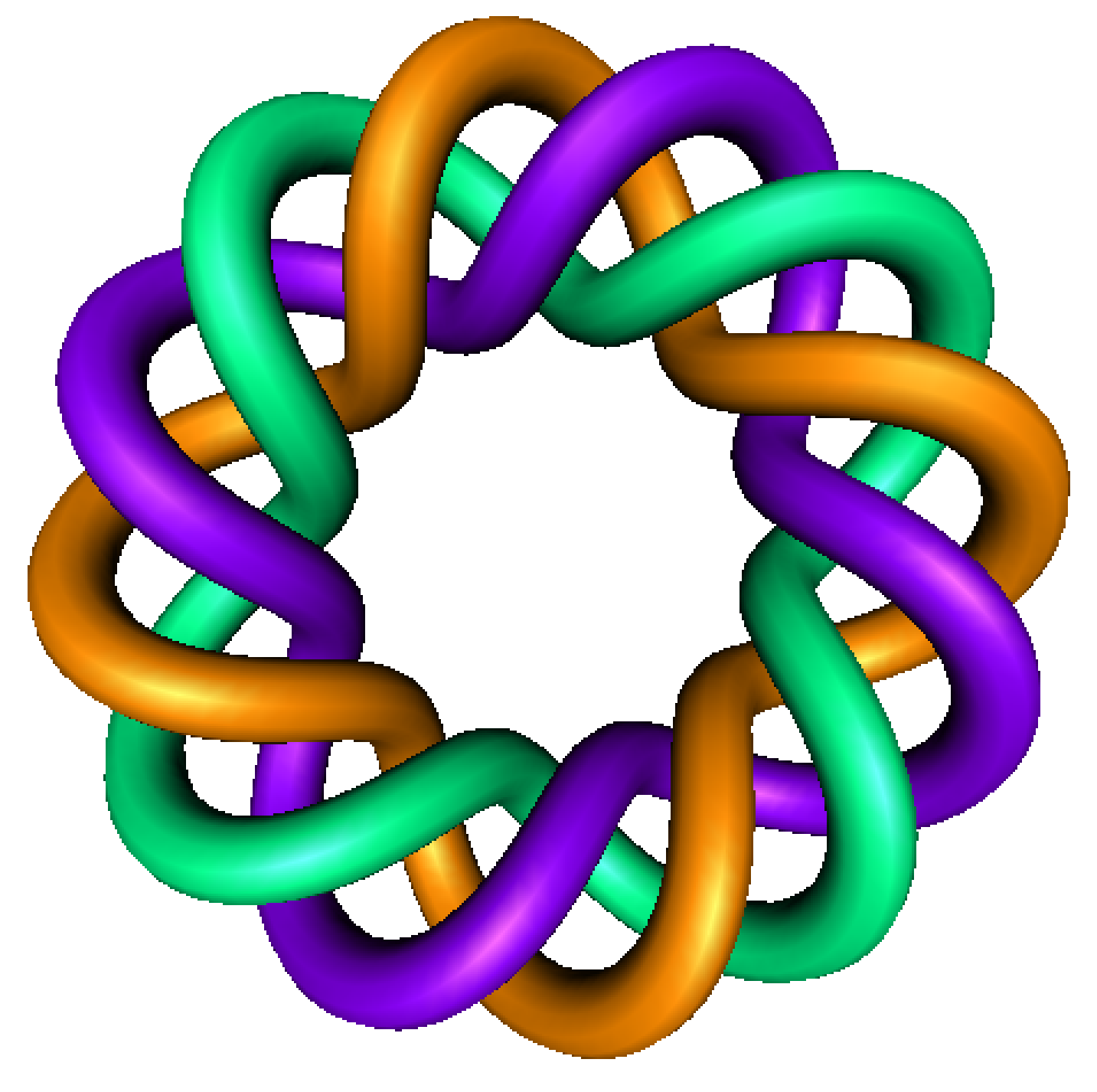 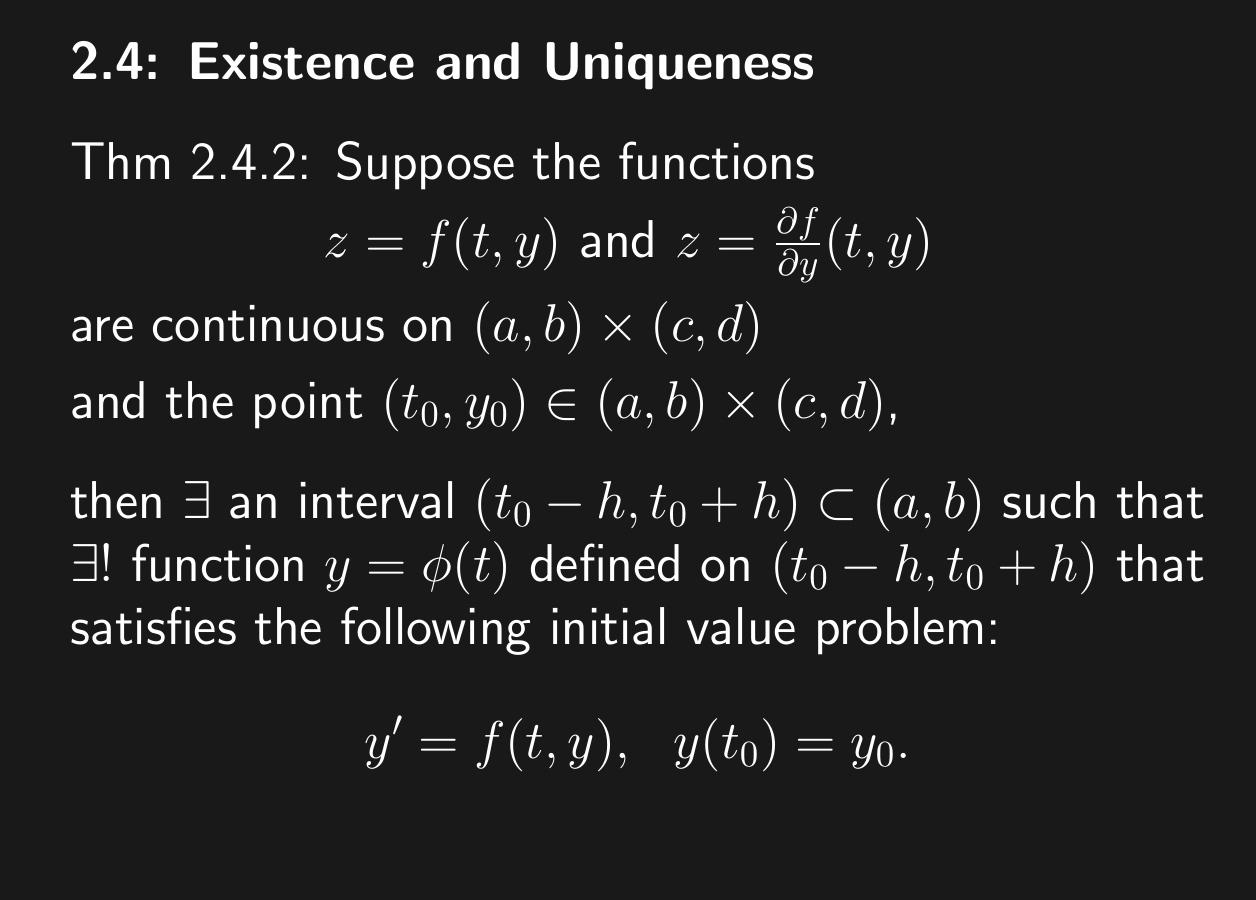 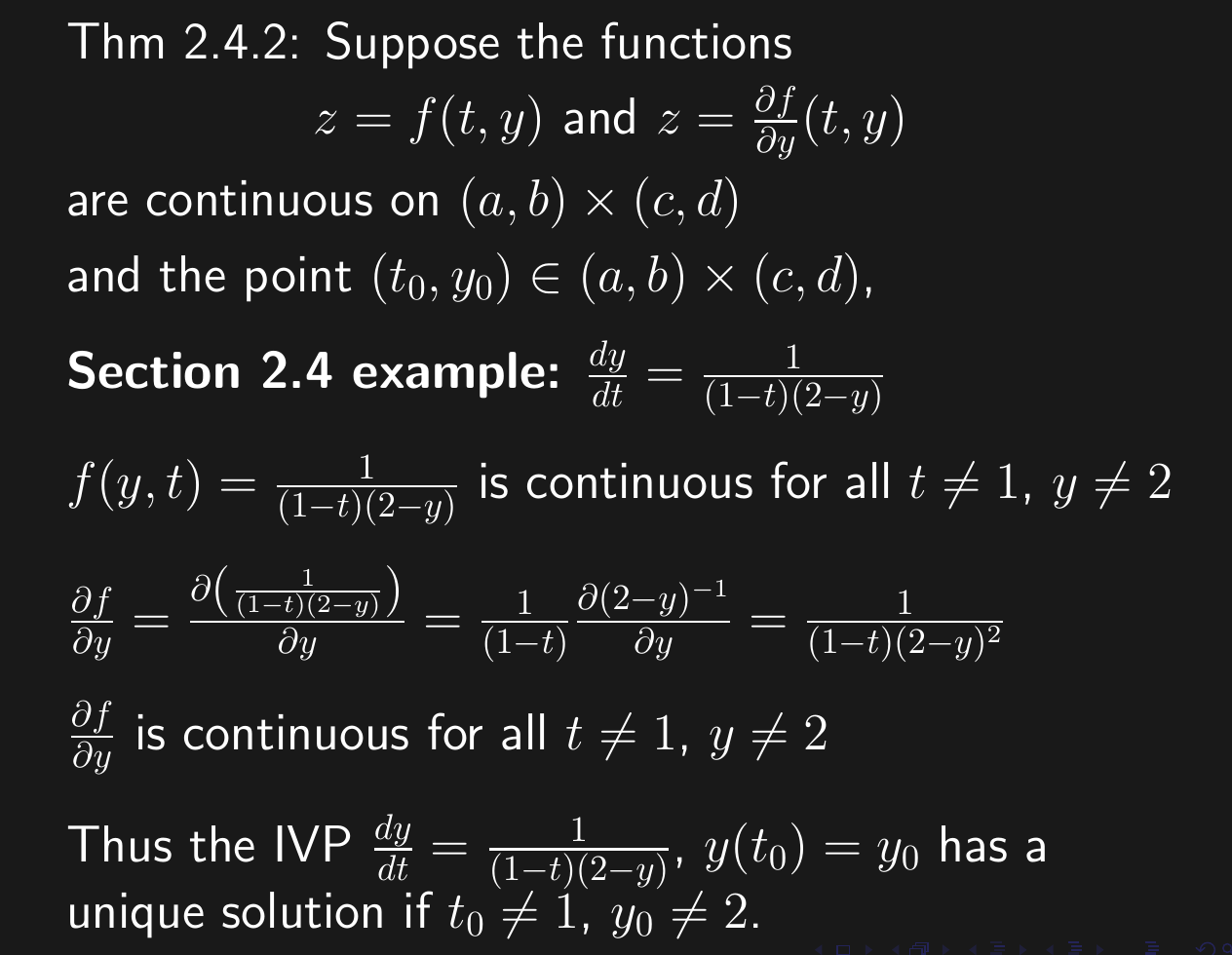 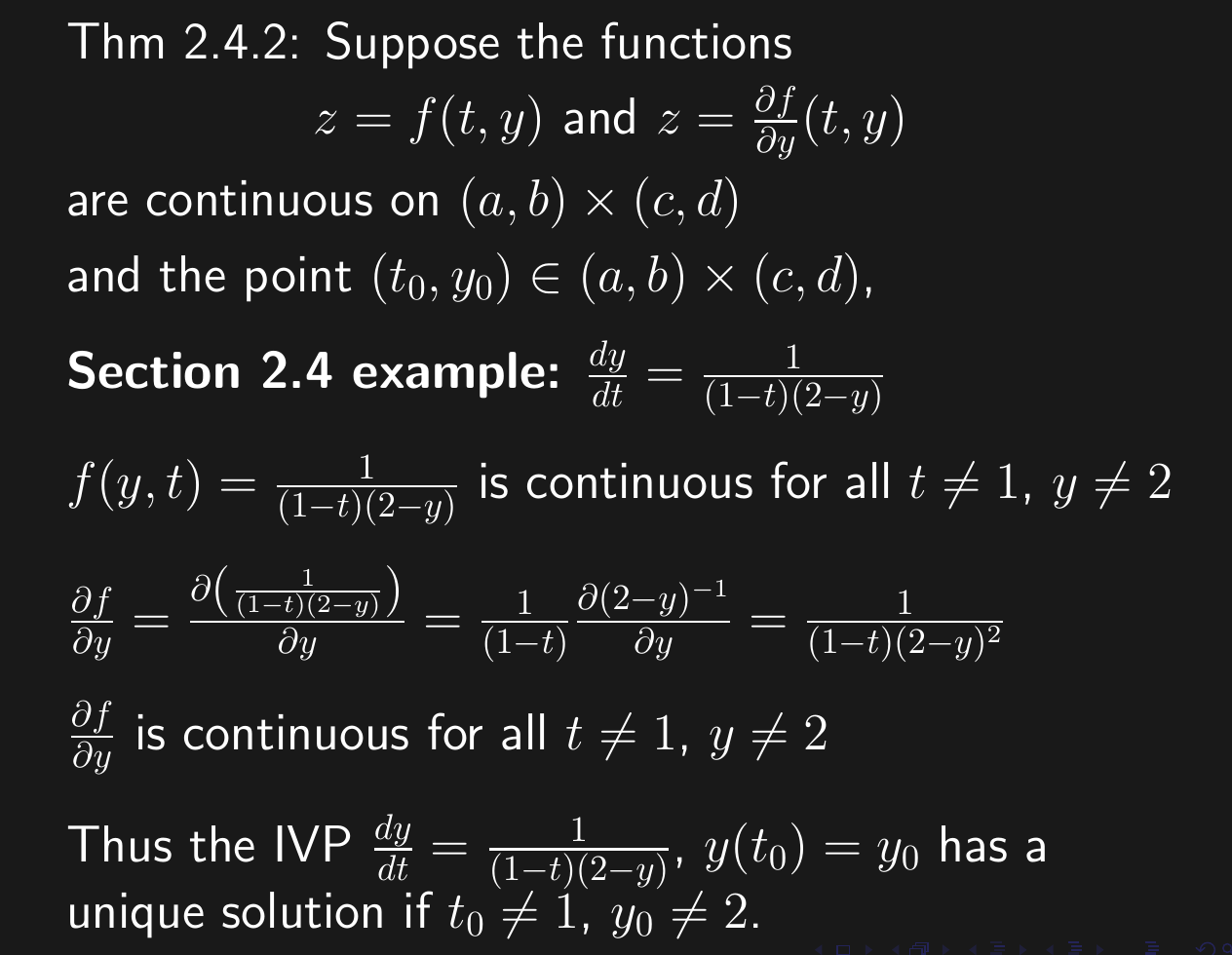 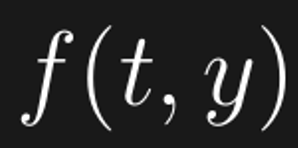 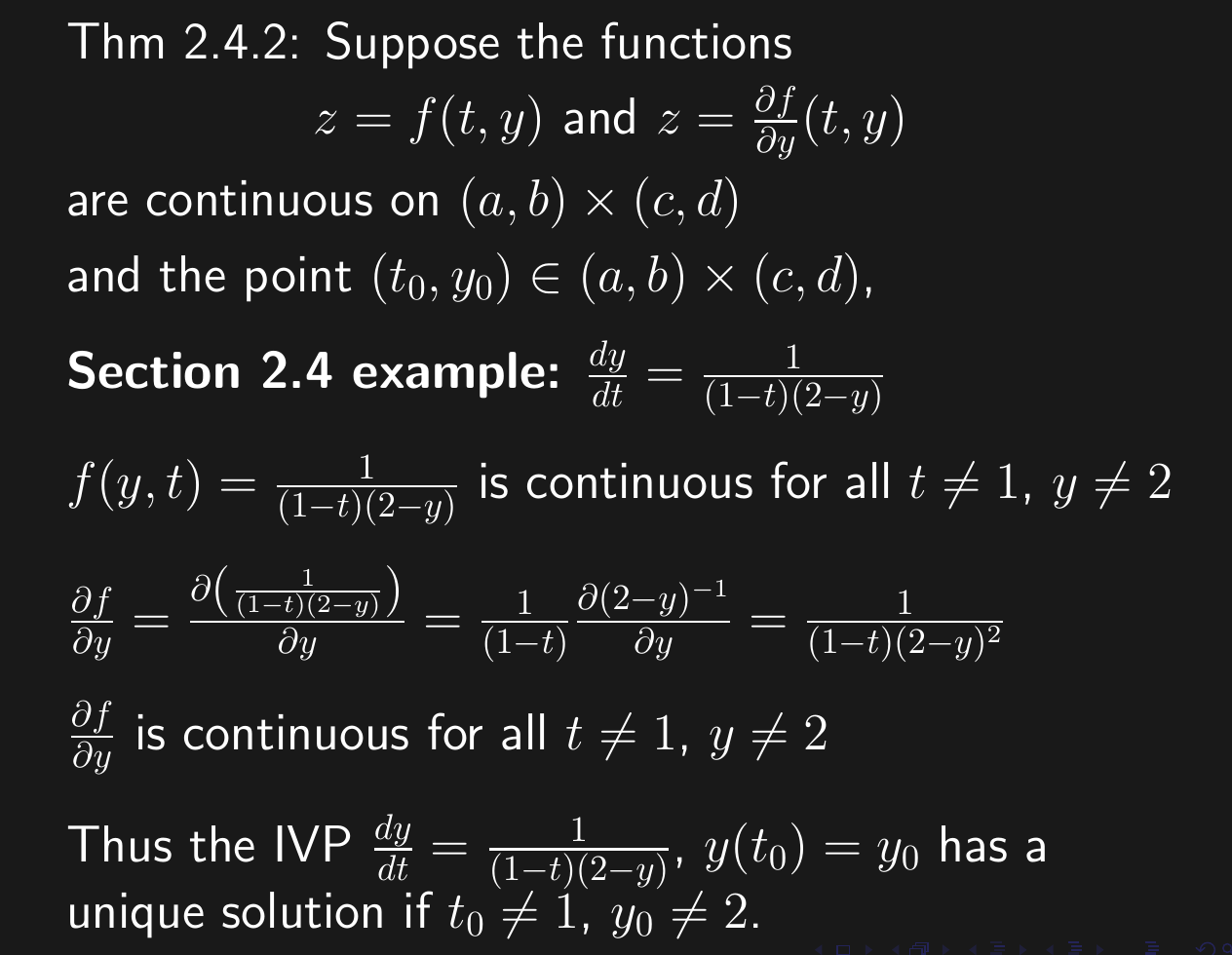 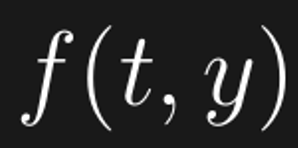 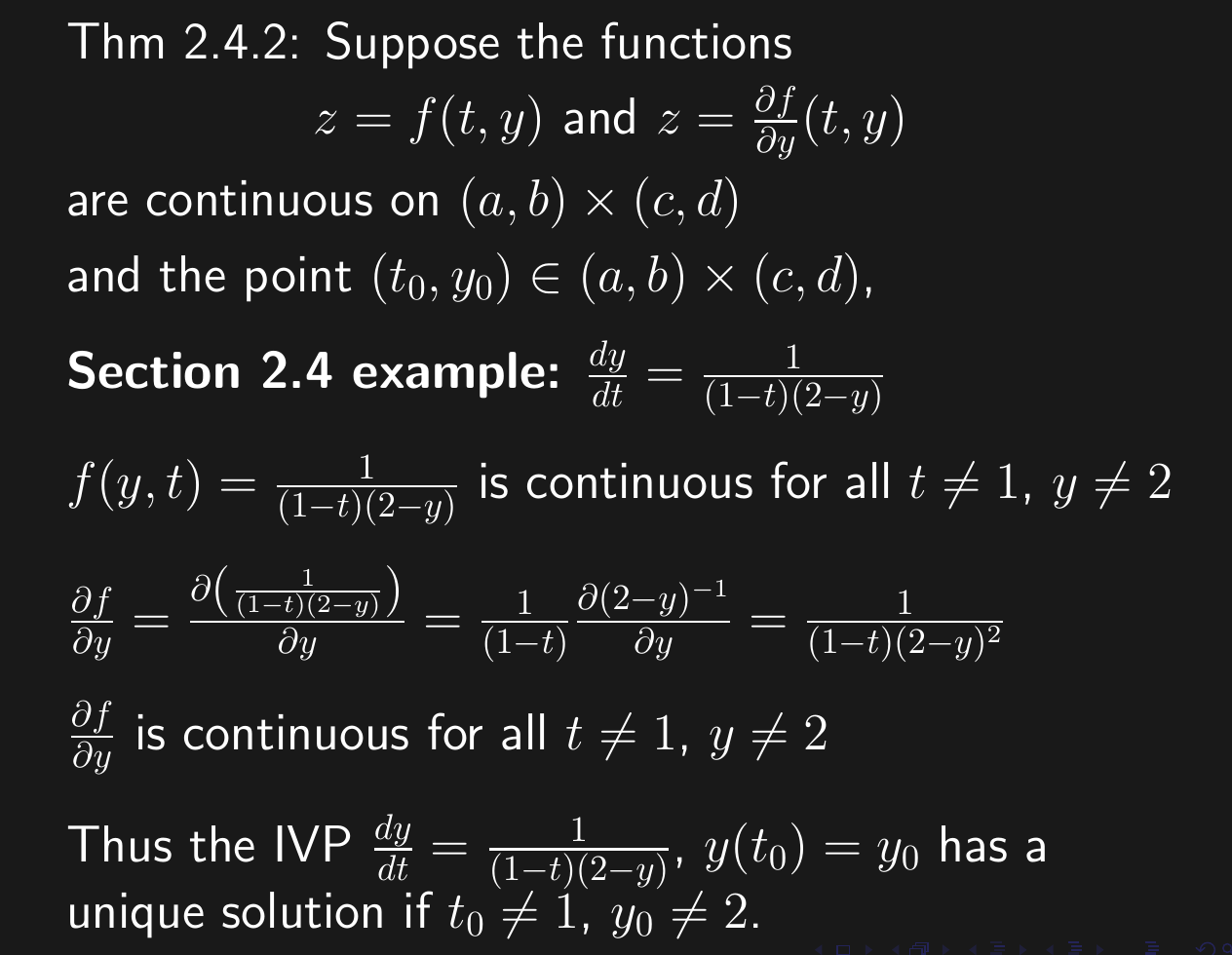 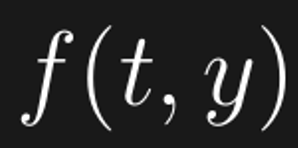 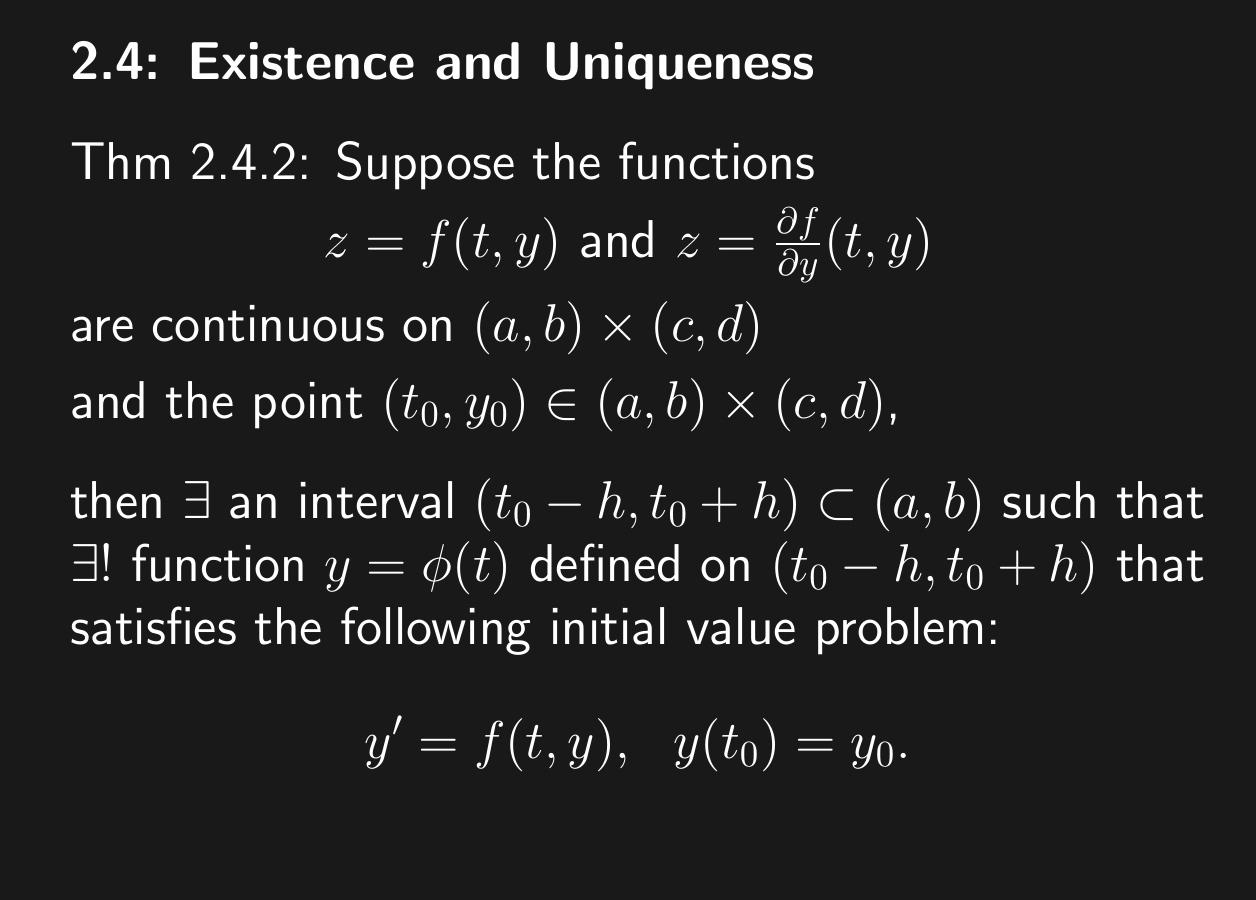 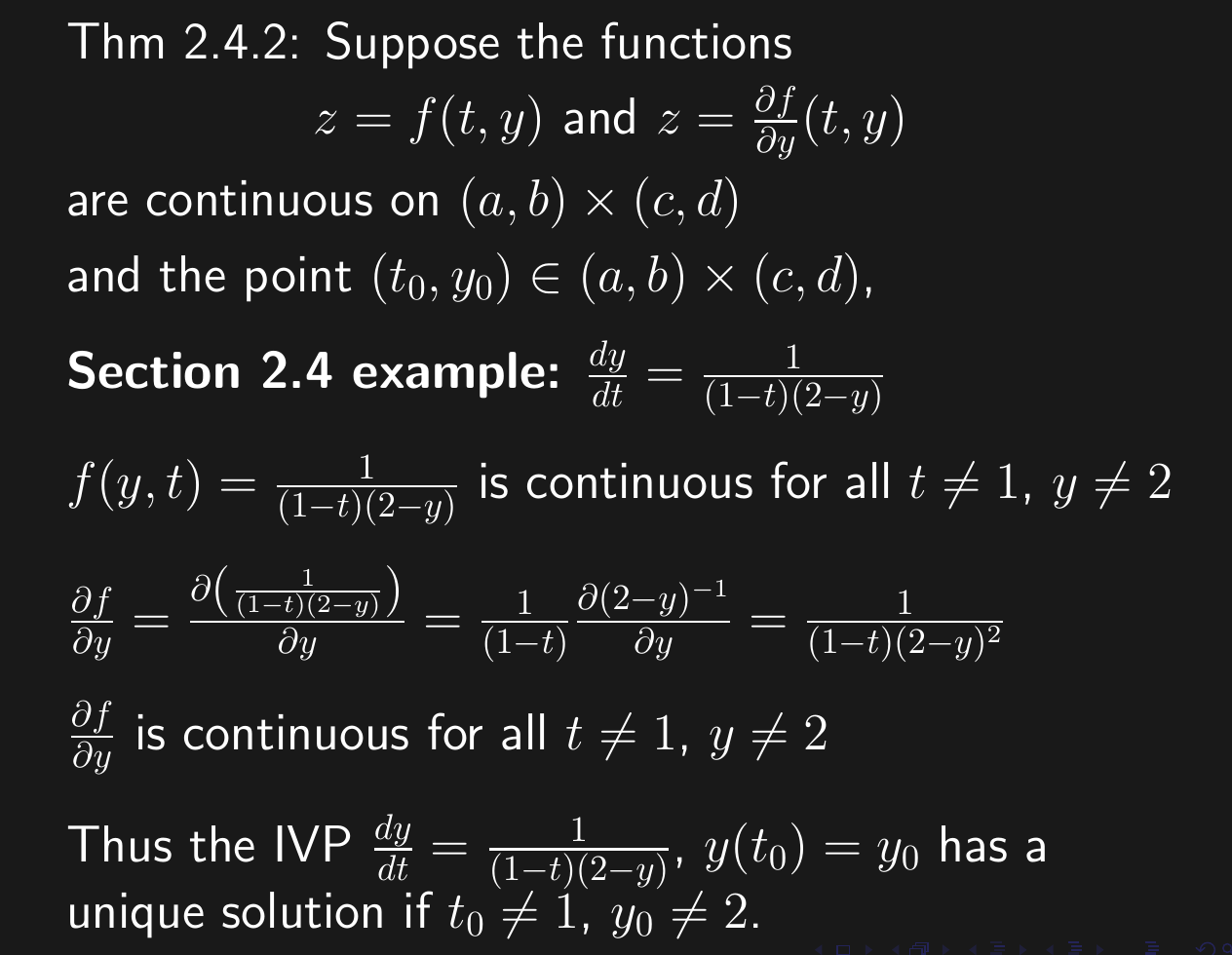 Thm 2.4.2 implies
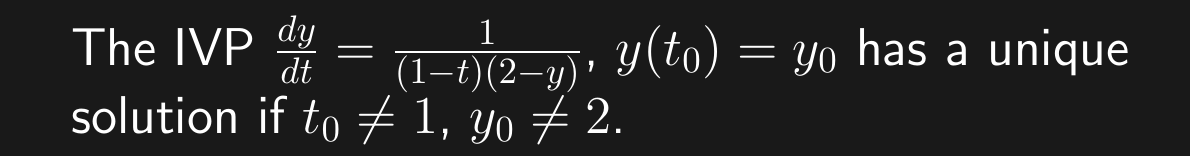 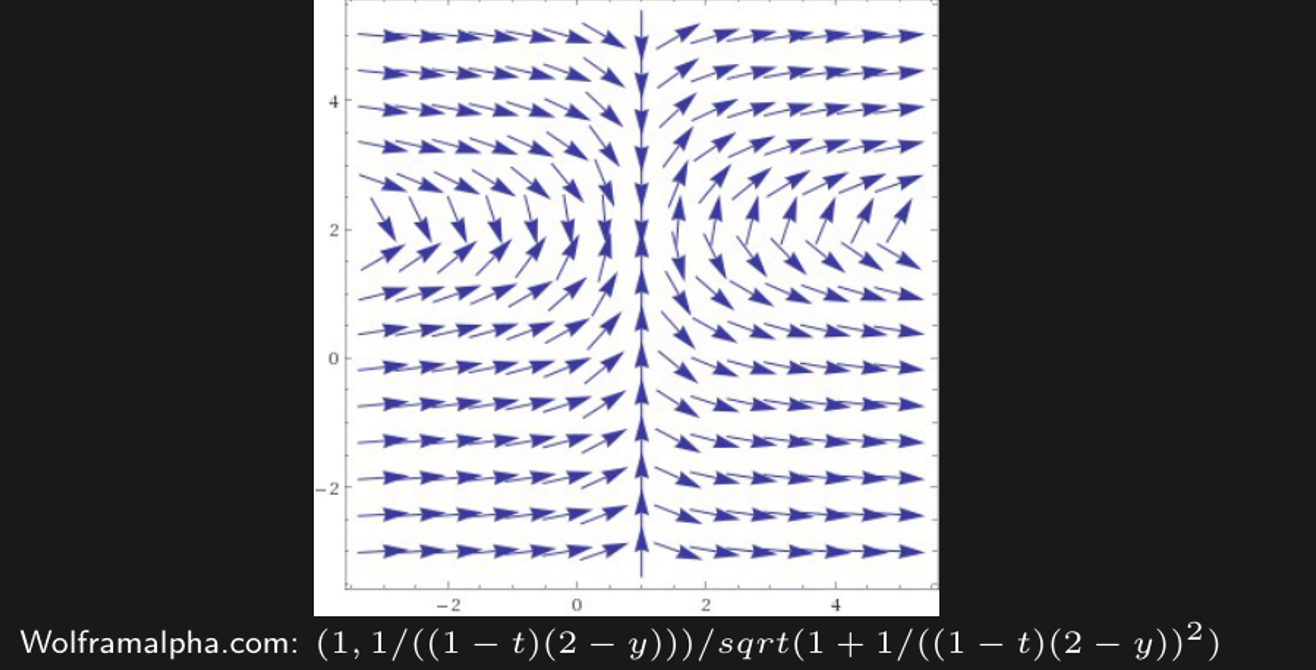 Thm 2.4.2 implies









But what else can we say about this DE?
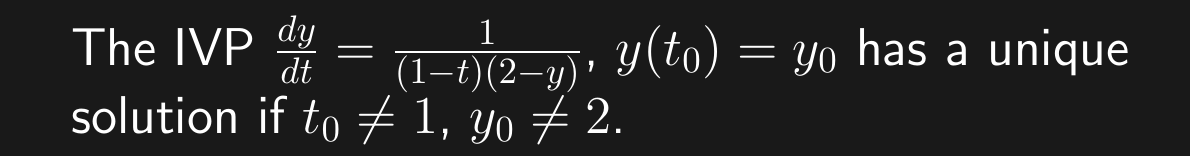 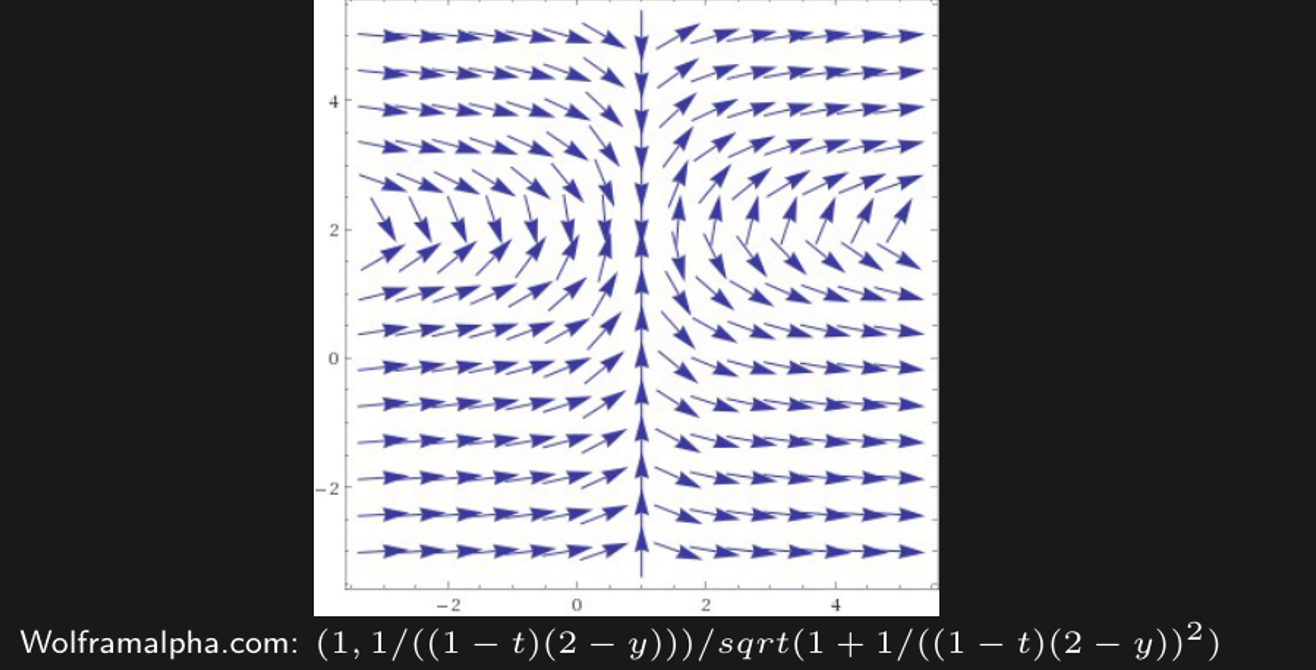 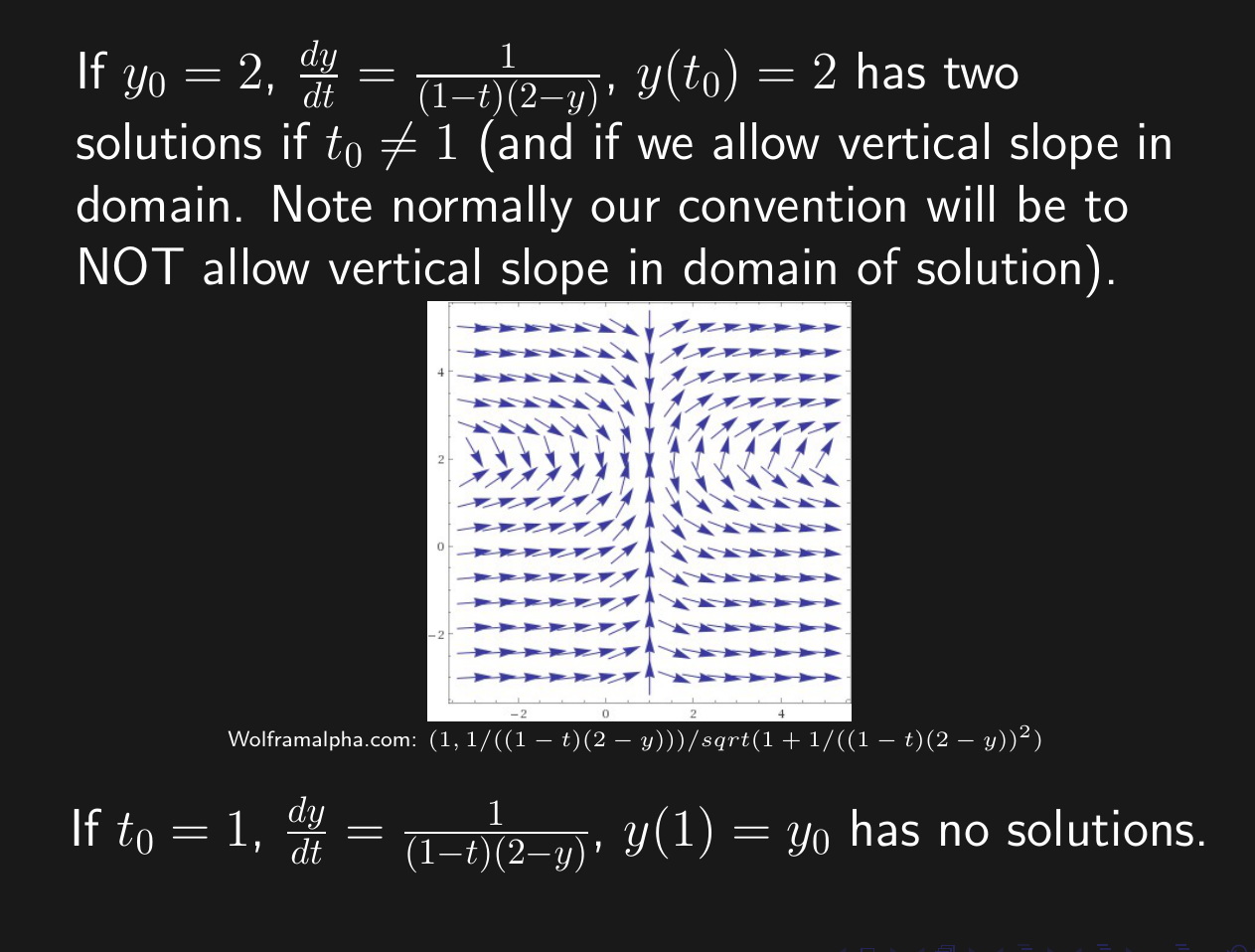 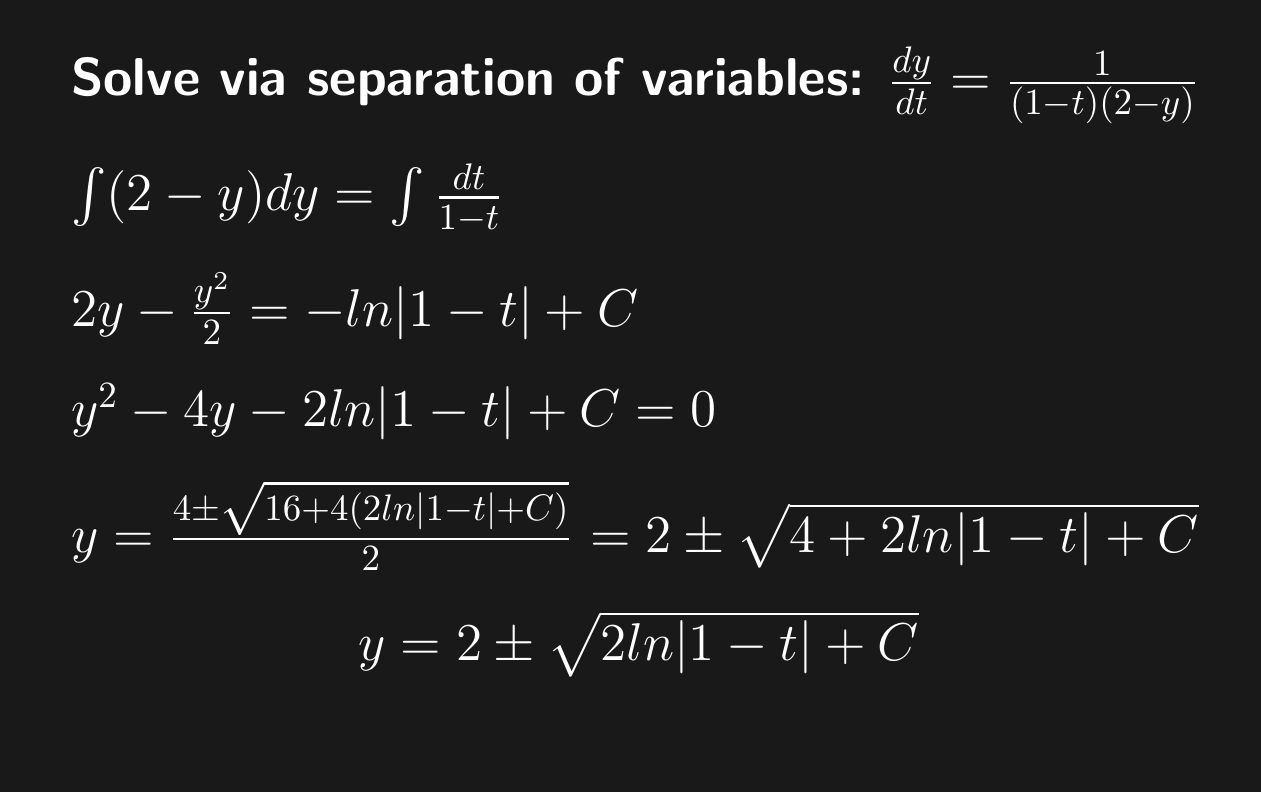 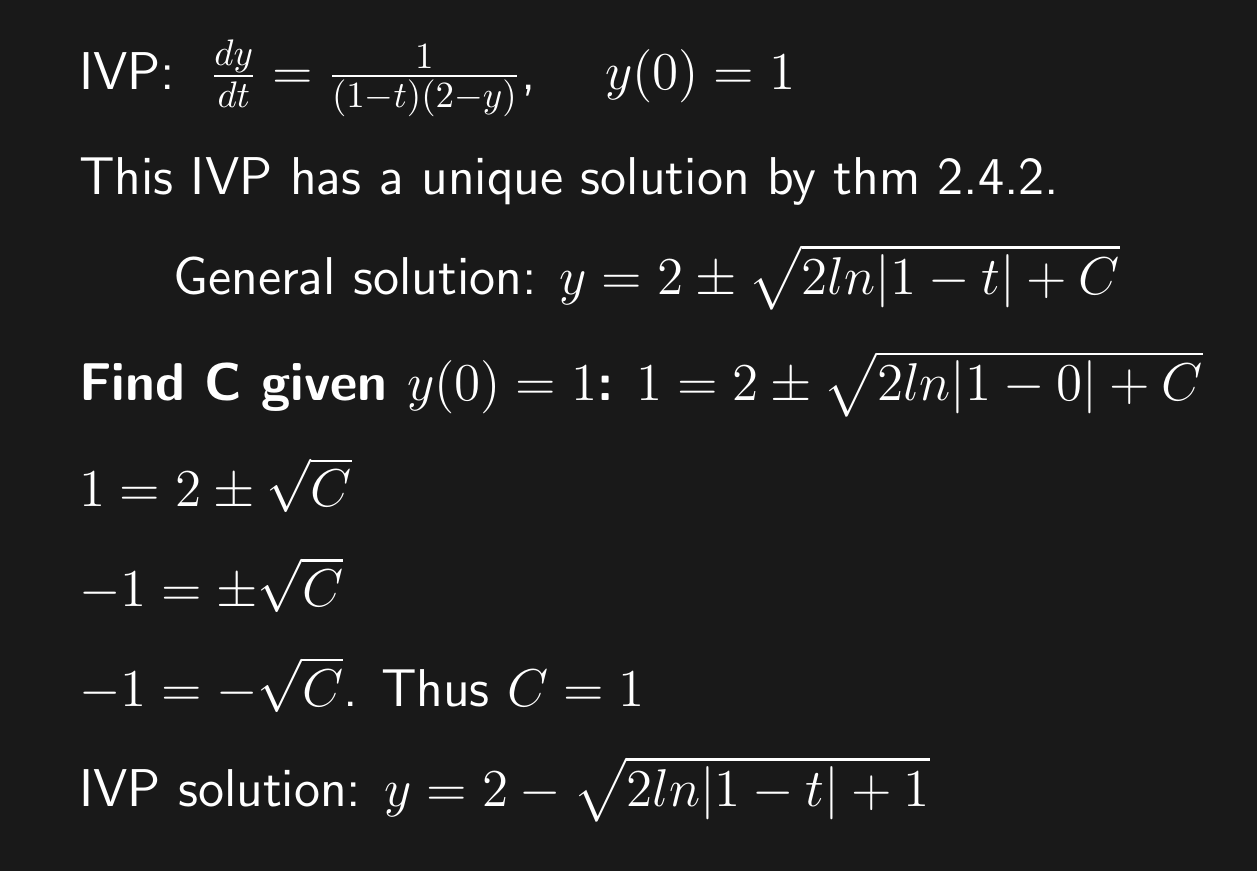 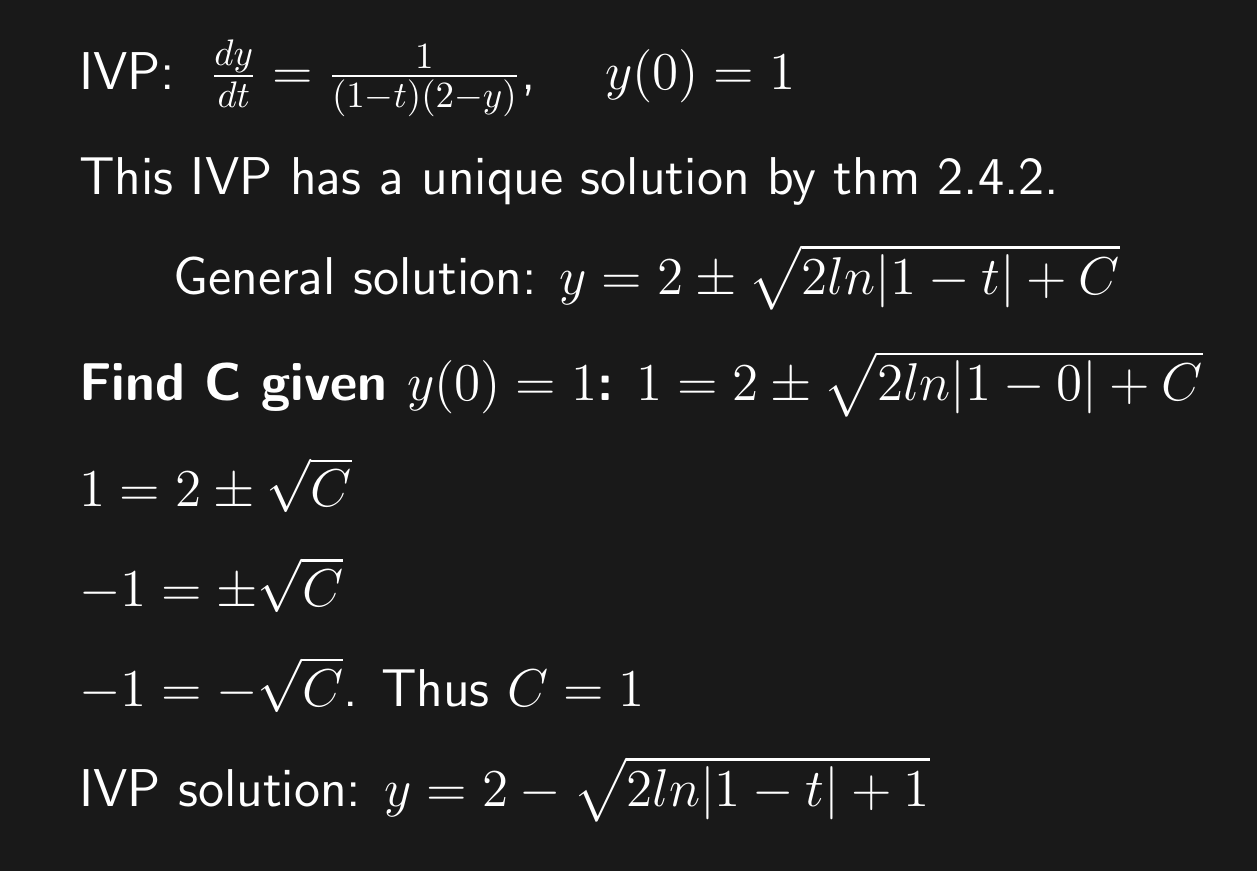 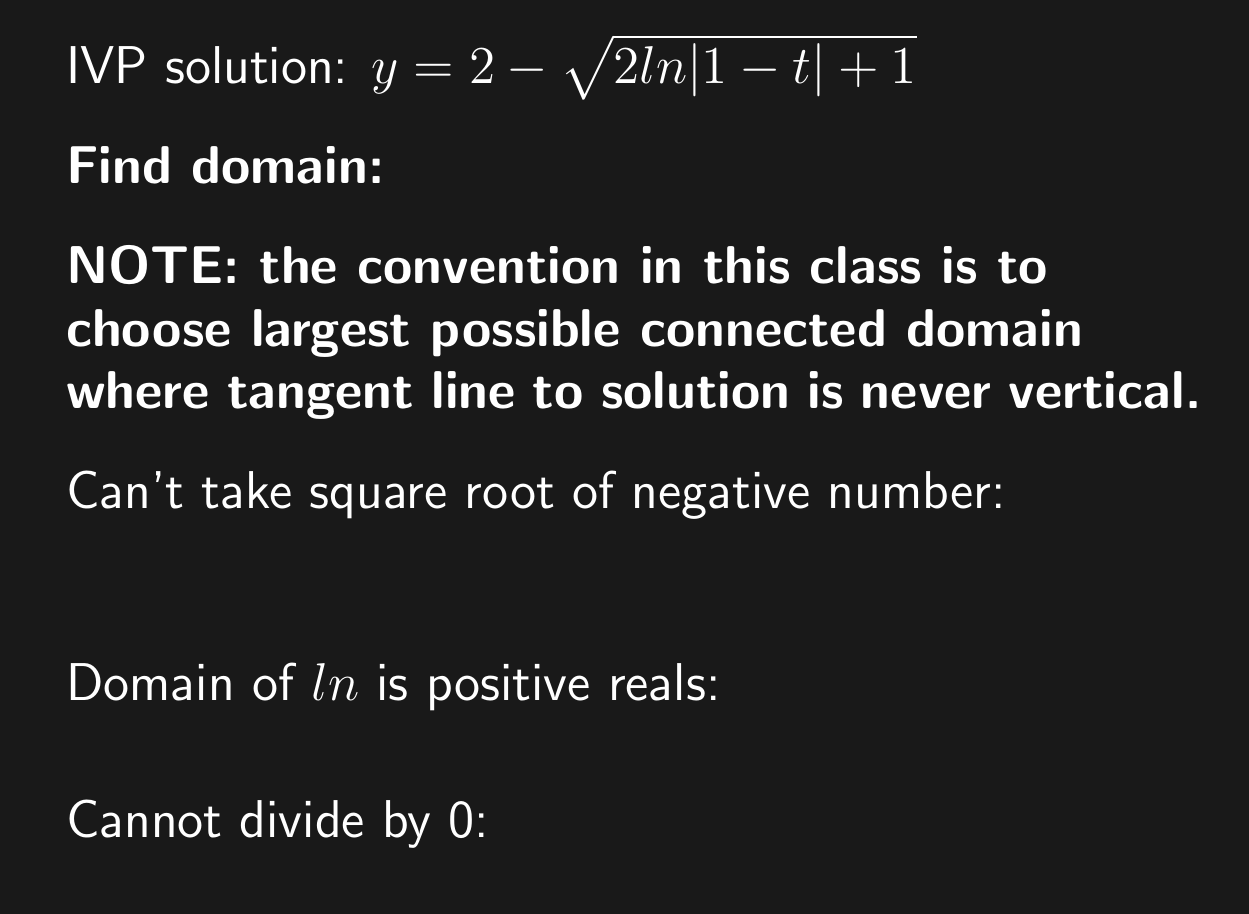 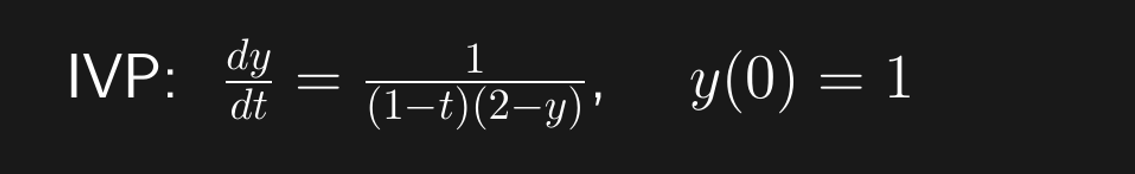 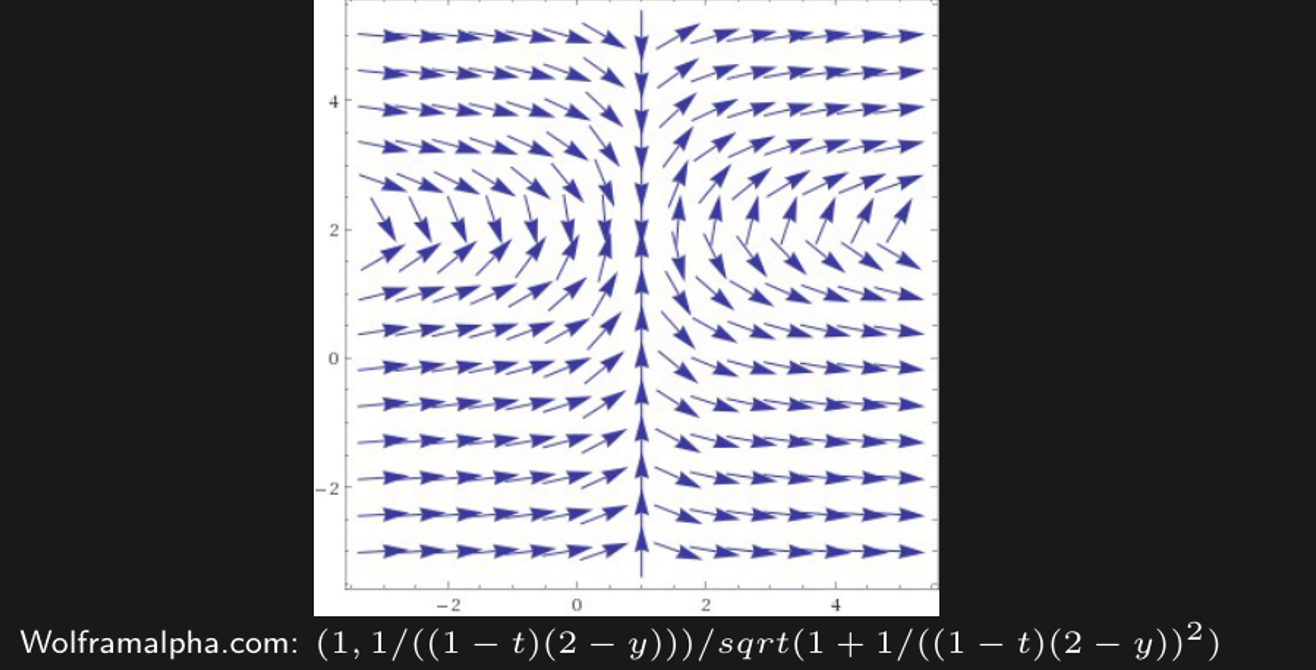 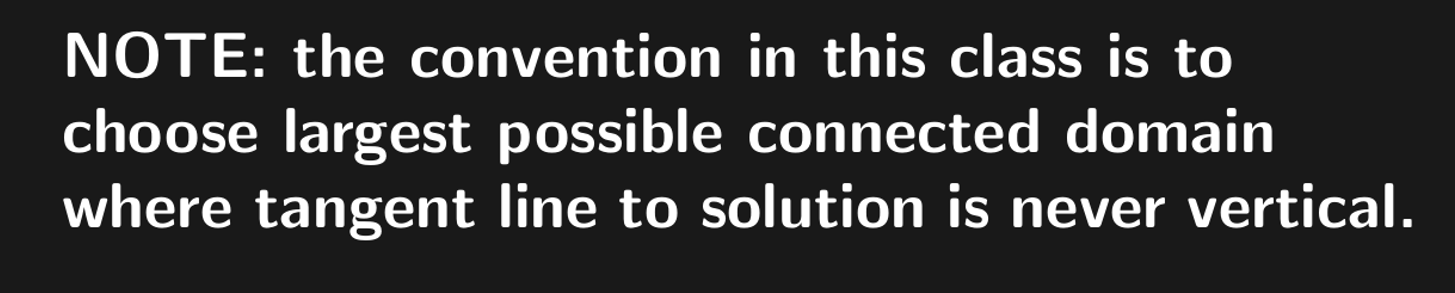 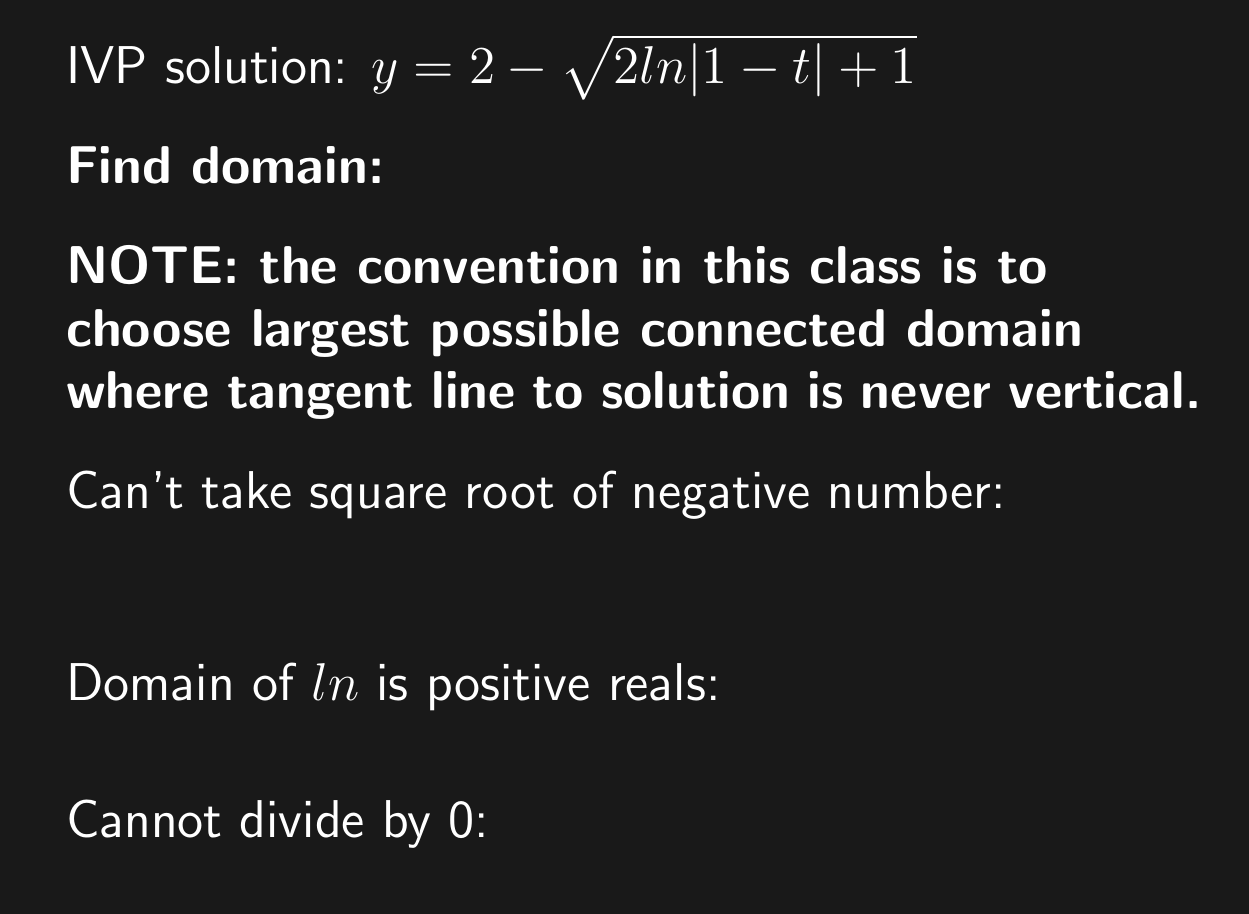 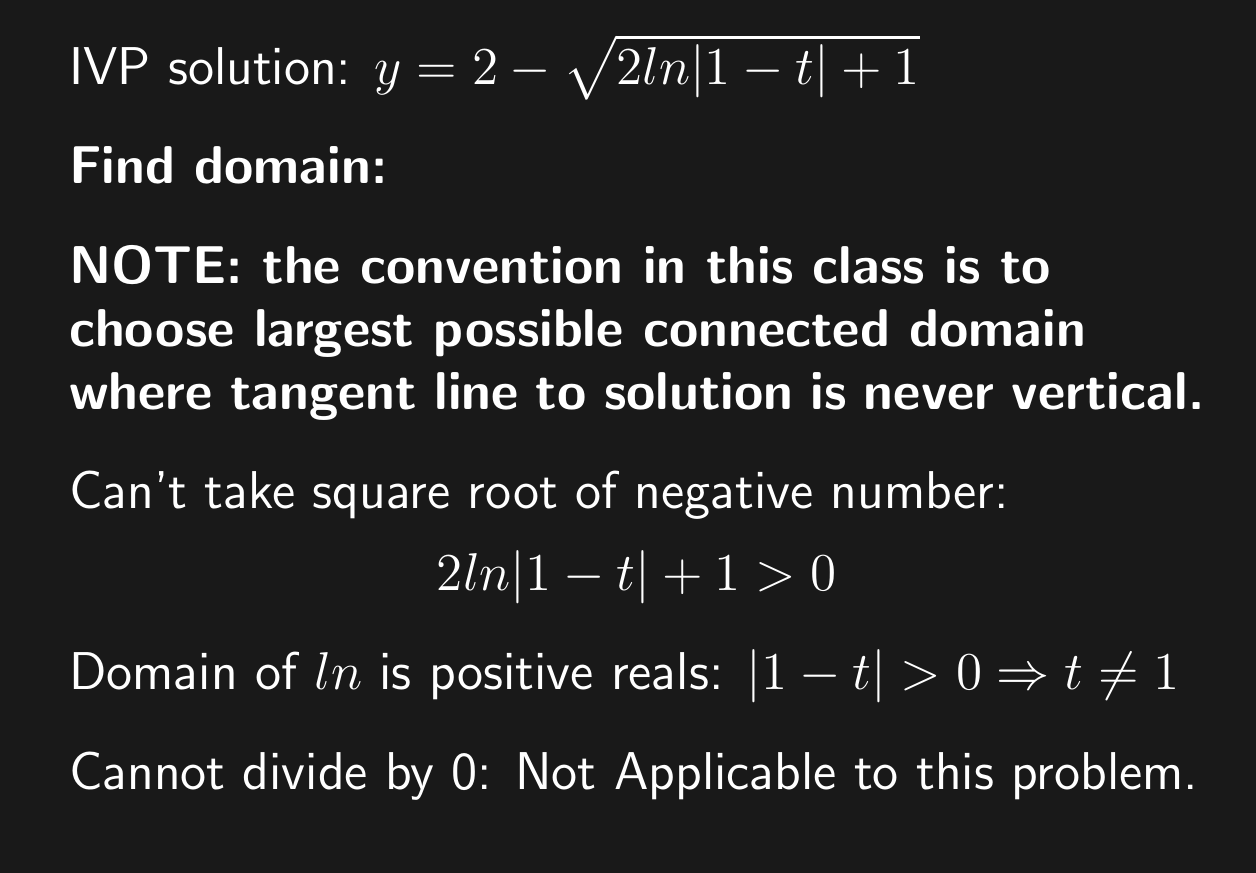 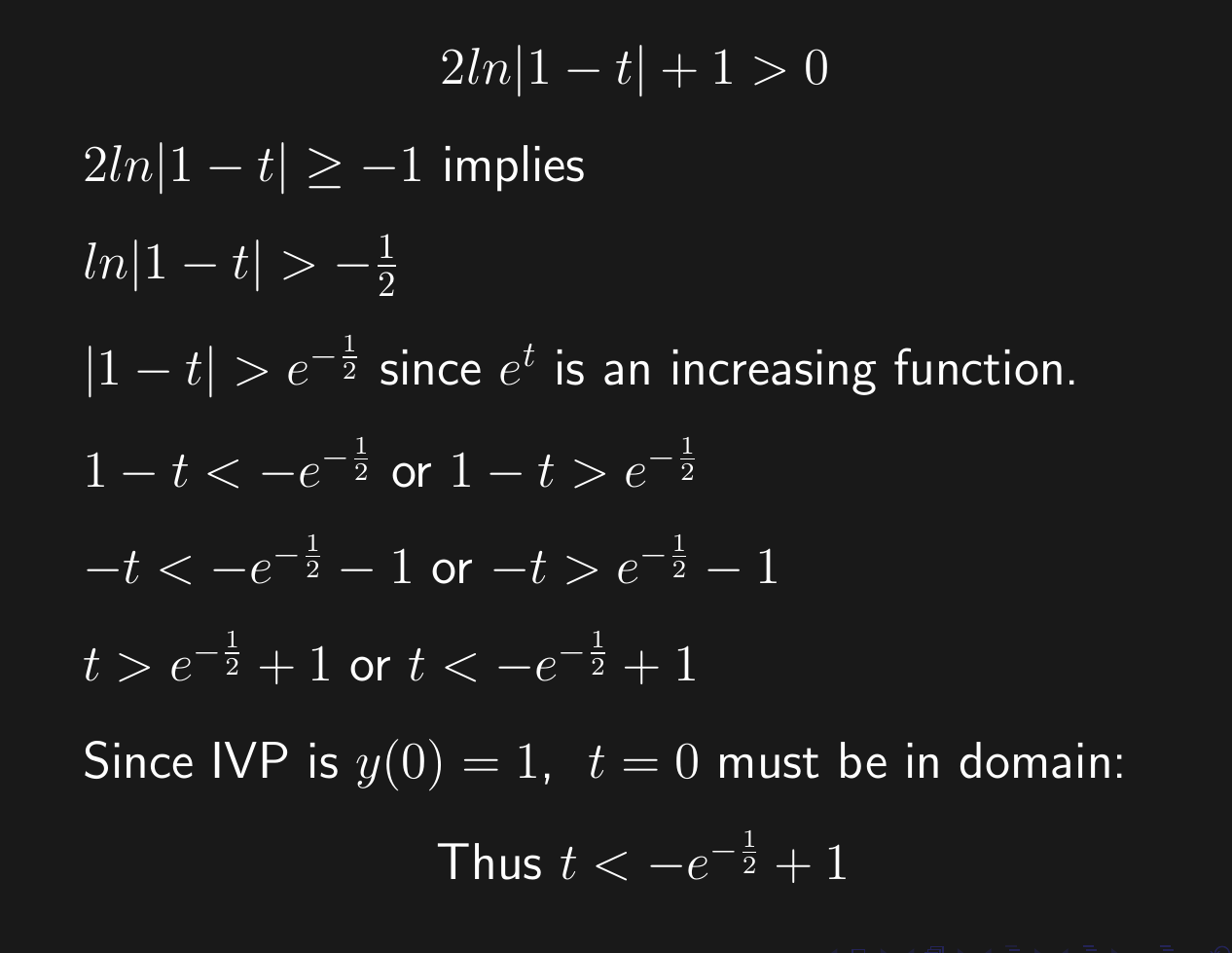 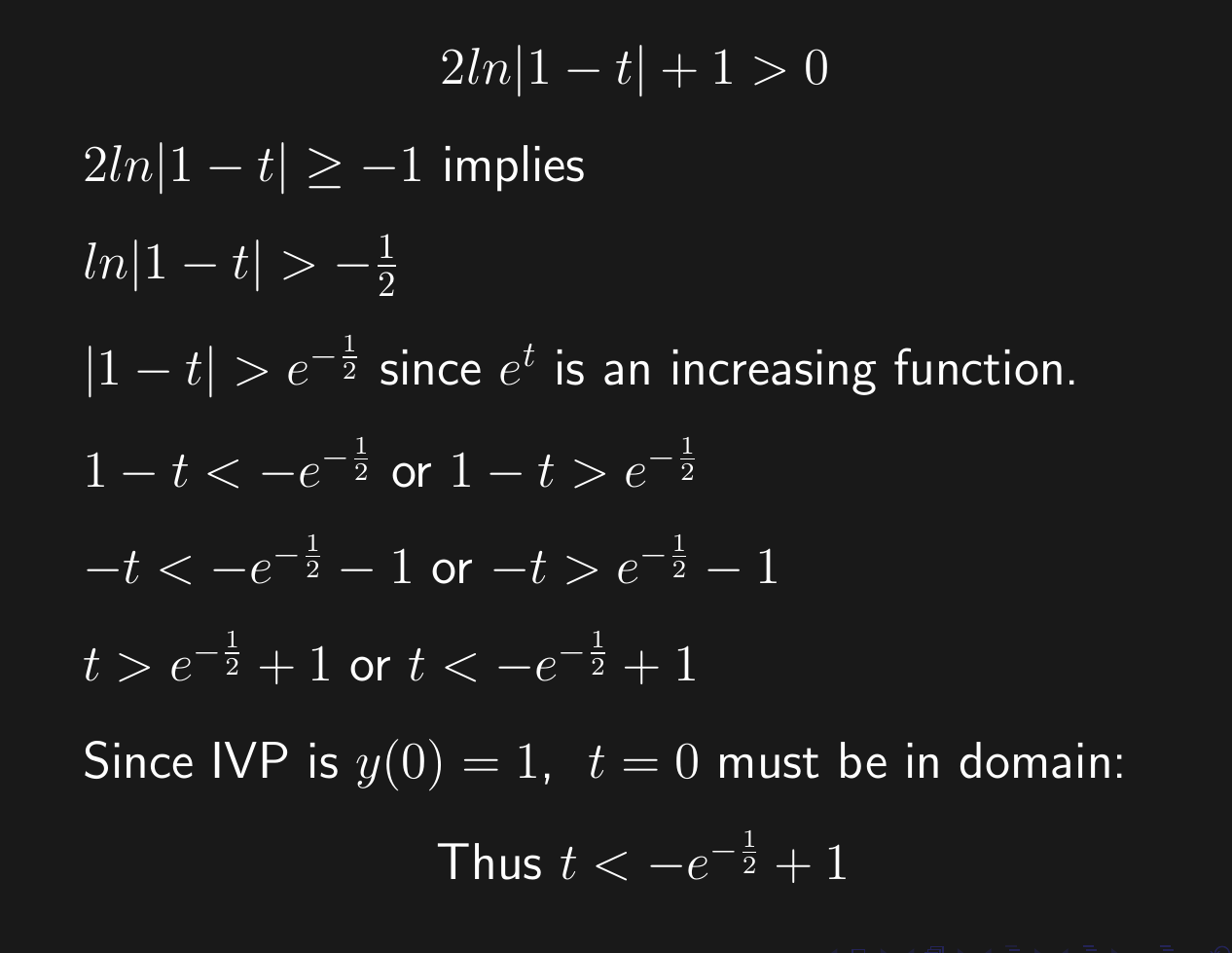 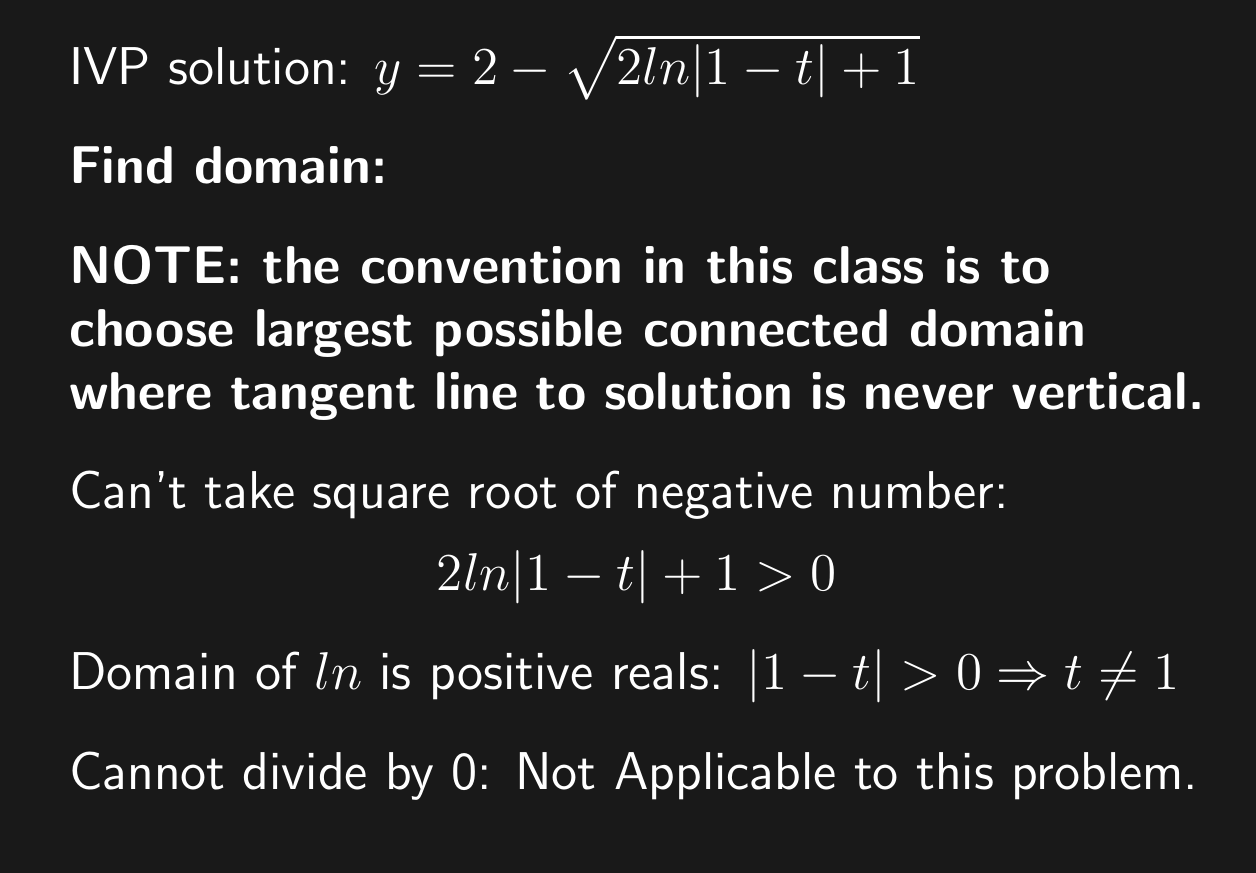 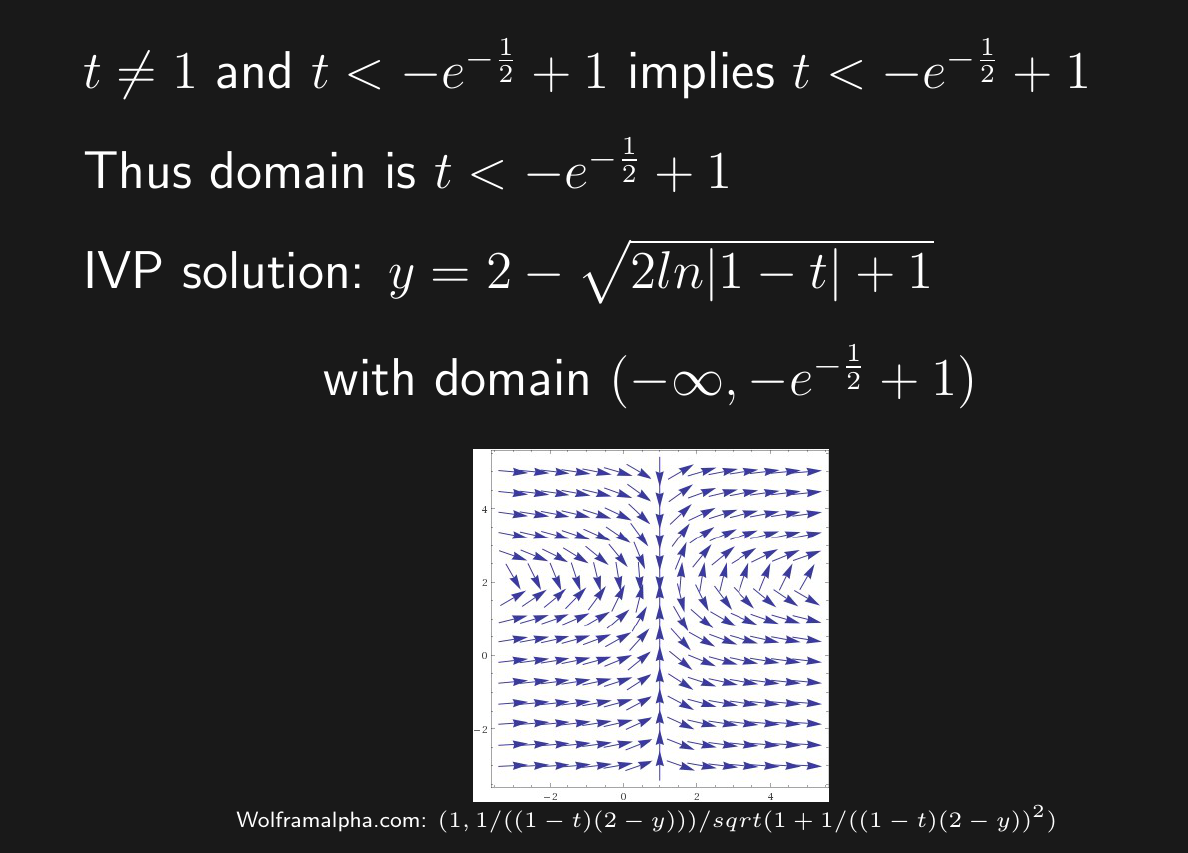